The single entity
I want to be alone
Greta Garbo
Modeling reality
A database must mirror the real world if it is to answer questions about the real world
Data modeling is a design technique for capturing reality
Reality matters
2
An entity
Some thing in the environment
Represented by a rectangle
An instance is a particular occurrence of an entity
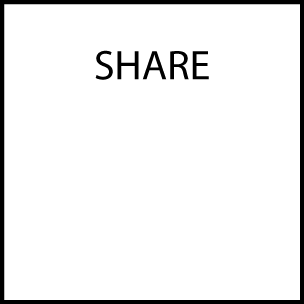 3
Attributes
An attribute is a discrete data element that describes an entity
Attribute names must be unique within a data model
Attribute names must be meaningful
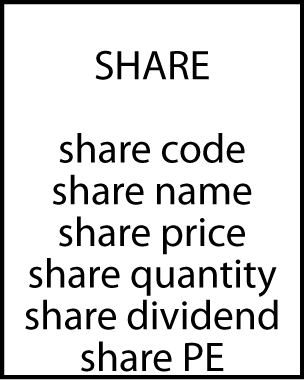 4
Identifiers
Every instance of an entity must be uniquely identified
An identifier can be an attribute or collection of attributes
An identifier can be created if there is no obvious attribute
A leading asterisk denotes an identifier
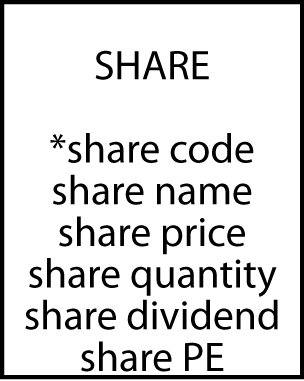 5
Exercise
Visit www.marinetraffic.com/en/
Select a port of interest to view the ships currently within its vicinity
What technology is necessary to provide this information?
6
[Speaker Notes: Maritime Mobile Service Identities (MMSIs) are nine digit numbers used by maritime digital selective calling (DSC), automatic identification systems (AIS) and certain other equipment to uniquely identify a ship or a coast radio station
A ship number consists of the three letters “IMO” (International Maritime Organization) followed by a unique seven-digit number assigned to sea-going merchant ships]
Global legal entity identifier(LEI)
No global standard for identifying legal entities
Lehman Brothers collapse in 2008
209 registered subsidiaries, legal entities, in 21 countries
Party to more than 900,000 derivatives contracts
Creditors were unable to assess their exposure
Transitive nature of many investments (i.e., A owes B, B owes C, and C owes D)
LEI is a global standard
7
Exercise
Design a data model for recording details of Olympic cities
See http://en.wikipedia.org/wiki/List_of_Olympic_Games_host_cities
8
Rules for creating a table
Each entity becomes a table
The entity name becomes the table name
Each attribute becomes a column
The identifier becomes the primary key
9
Allowable data types
SQL standard
10
Allowable data types
MS Access
11
Defining a table
CREATE TABLE share (
	 shrcode		CHAR(3),
	 shrfirm		VARCHAR(20)NOT NULL,
	 shrprice	DECIMAL(6,2),
	 shrqty		DECIMAL(8),
	 shrdiv		DECIMAL(5,2),
	 shrpe		DECIMAL(2),
		PRIMARY KEY(shrcode));
Are the selected data types a good choice?
12
Exercise
Install MySQL Workbench & Community Server
MySQL workbench
MySQL Community Server
Instructions
The install wizard will ask you to create a username and password for the MySQL server. You will need this when you create a connection to the server
13
Defining a table with MySQL workbench
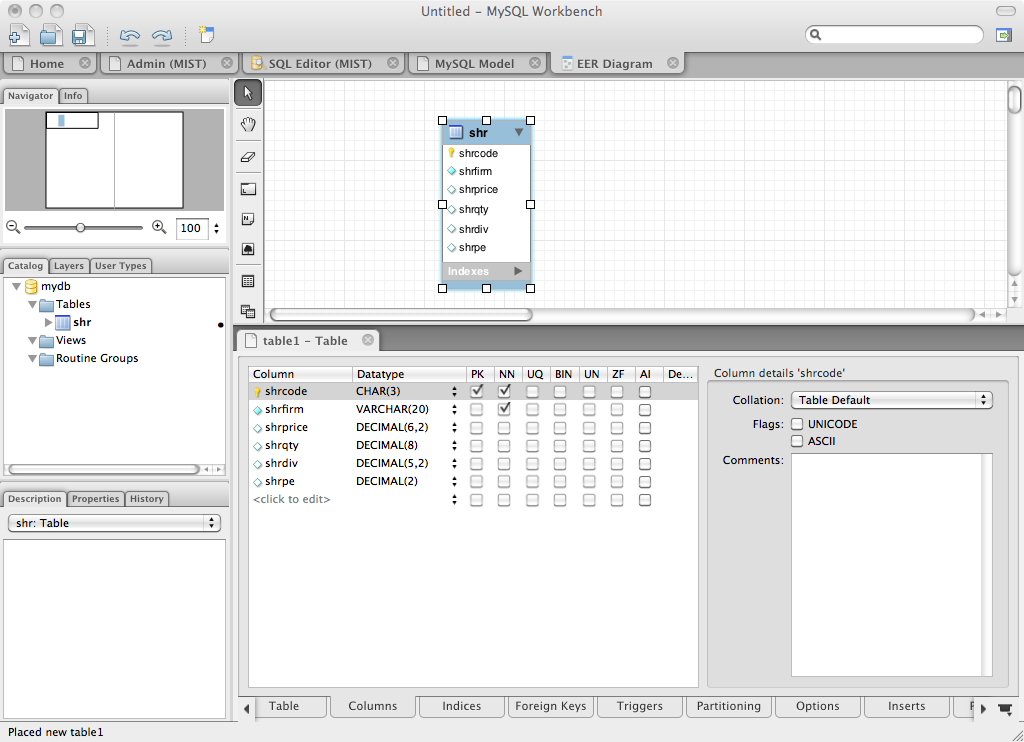 14
MySQL Workbench preferences
Hide column type
Hide column flag
15
Defining a table with phpMyAdmin
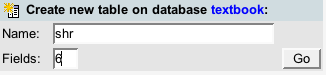 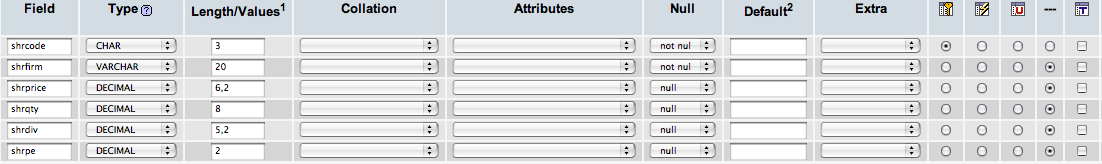 16
Defining a table with MS Access
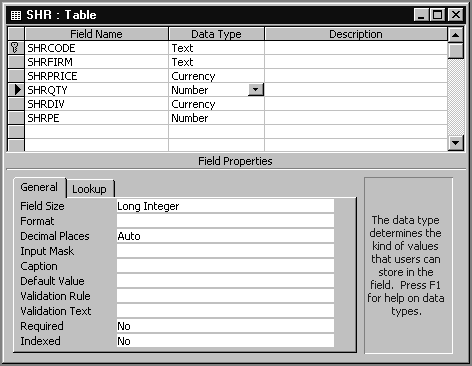 17
The share table
18
Inserting rows
INSERT INTO share
	(shrcode,shrfirm,shrprice,shrqty,shrdiv,shrpe)
	VALUES ('FC','Freedonia Copper',27.5,10529,1.84,16);

Or

INSERT INTO share
	VALUES ('FC','Freedonia Copper',27.5,10529,1.84,16);
19
Importing from a text file
Use MySQL Workbench’s import facility
20
Inserting rows with MySQL Workbench
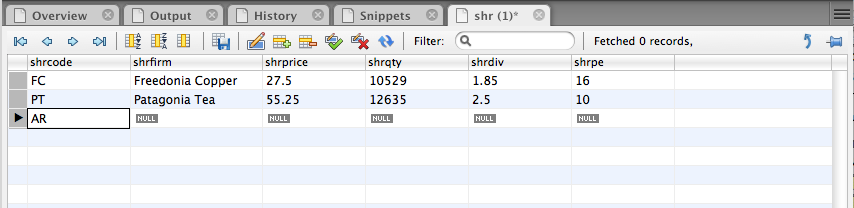 21
Inserting rows with phpMyAdmin
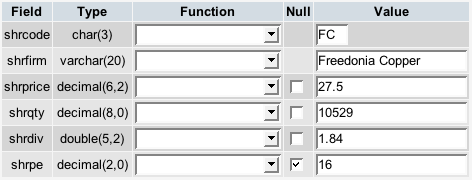 22
Inserting rows with MS Access
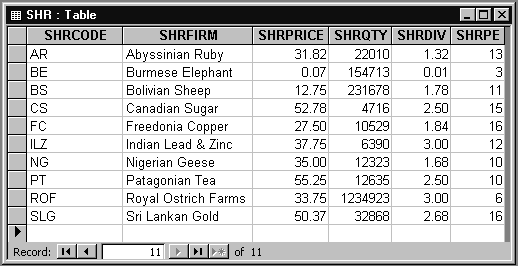 23
Exercise
Use MySQL Workbench to design your data model for recording details of Olympic cities
Create a table and add rows for the first three Olympics
24
Querying a table
List all data in the share table.

SELECT * FROM share;
25
Project
Choosing columns
A vertical slice
26
Project
Report a firm’s name and price-earnings ratio.
	SELECT shrfirm, shrpe FROM share;
27
Restrict
Choosing rows
A horizontal slice
28
Restrict
Get all firms with a price-earnings ratio less than 12.

	SELECT * FROM share WHERE shrpe < 12;
29
Project and restrict combo
Choosing rows and columns
	List the firm’s name, price, quantity, and dividend where share holding is at least 100,000.

	SELECT shrfirm, shrprice, shrqty, shrdiv
	   FROM share WHERE shrqty >= 100000;
30
Exercise
Report the name and price of those shares where the share price is greater than 10
31
Primary key retrieval
A query using the primary key returns at most one row
	Report firms whose code is AR.

	SELECT * FROM share WHERE shrcode = 'AR';
32
Primary key retrieval
A query not using the primary key can return more than one row
	
	Report firms with a dividend of 2.50.

	SELECT * FROM share WHERE shrdiv = 2.5;
33
IN
Used with a list of values
	Report data on firms with codes of FC, AR, or SLG.

	SELECT * FROM share WHERE shrcode IN ('FC','AR','SLG');
	or
	SELECT * FROM share WHERE shrcode = 'FC' OR 
	  shrcode = 'AR' OR shrcode = 'SLG';
34
NOT IN
Not in a list of values
	Report all firms other than those with the code CS or PT.

	SELECT * FROM share WHERE shrcode NOT IN ('CS', 'PT');
	is equivalent to:
	SELECT * FROM share WHERE shrcode <> 'CS' AND shrcode <> 'PT';
35
Ordering output
Ordering columns
Columns are reported in the order specified in the SQL command
Ordering rows
Rows are ordered using the ORDER BY clause
36
Ordering columns
SELECT shrcode, shrfirm FROM share WHERE shrpe = 10;





SELECT shrfirm, shrcode FROM share WHERE shrpe = 10;
37
Ordering rows
List all firms where PE is at least 12 and order the report in descending PE. Where PE ratios are identical, list firms in alphabetical order.

	SELECT * FROM share WHERE shrpe >= 12
		ORDER BY shrpe DESC, shrfirm;
38
Calculating
Get firm name, price, quantity, and firm yield.
SELECT shrfirm, shrprice, shrqty,
	shrdiv/shrprice*100 AS yield FROM share;
39
Exercise
Calculate the total dividends earned by each share. Report the name of the firm and the payment sorted from highest to lowest payment.
40
Built-in functions
COUNT, AVG, SUM, MIN, and MAX
	Find the average dividend.
	SELECT AVG(shrdiv) AS avgdiv FROM share;

	
	What is the average yield for the portfolio?
	SELECT AVG(shrdiv/shrprice*100) AS avgyield FROM share;
41
COUNT
COUNT(*) counts all rows
COUNT(columname)counts rows with non null values for columname
42
Subqueries
A query within a query
	Report all firms with a PE ratio greater than the average for the portfolio.

	SELECT shrfirm, shrpe FROM share WHERE               shrpe >(SELECT AVG(shrpe)FROM share);
43
Regular expression
A concise and flexible method for string searching
Commands are handled by a regular expression processor
Supported by many programming languages
Regular expression
Search for a string
List all firms containing ‘Ruby’ in their name.
SELECT shrfirm FROM share
	WHERE shrfirm REGEXP 'Ruby';
45
Regular expression
Search for alternative strings
[a|b] finds 'a' or 'b'
| is the alternation symbol
List firms containing gold or zinc in their name.
	SELECT * FROM share	
			WHERE LOWER(shrfirm)
					REGEXP 'gold|zinc';
LOWER is a built-in MySQL function to convert a string to all lowercase
Regular expression
Search for a beginning string
^ means at the start of the string
List the firms whose name begins with Sri.
	SELECT * FROM share	
			WHERE shrfirm REGEXP '^Sri';
Regular expression
Search for a ending string
$ means at the end of the string
List the firms whose name ends in Geese.
	SELECT shrfirm
		FROM share
			WHERE LOWER(shrfirm) REGEXP 'Geese$';
Exercise
List names of shares whose name contains sheep or geese
49
DISTINCT
Eliminating duplicate rows
	Find the number of different PE ratios.
	SELECT COUNT(DISTINCT shrpe)AS 'Different PEs' 	FROM share;
DISTINCT column-name is not implemented by all relational systems
50
DISTINCT
Eliminating duplicate rows when reporting
	Report the different values of the PE ratio.
	SELECT DISTINCT shrpe FROM share;
51
DELETE - deleting rows
Erase the data for Burmese Elephant. All the shares have been sold.

DELETE FROM share 
    WHERE shrfirm = 'Burmese Elephant';
52
UPDATE - changing rows
Change the share price of FC to 31.50.

	UPDATE share
		SET shrprice = 31.50
		WHERE shrcode = 'FC';
53
UPDATE - changing rows
Increase the total number of shares for Nigerian Geese by 10% because of the recent bonus issue.

UPDATE share
		SET shrqty = shrqty*1.1
		WHERE shrfirm = 'Nigerian Geese';
54
Quotes
Three kinds of quotes
Single ' (must be straight not curly)
Double " (must be straight not curly)
Back ` ( left of 1 key)
In MySQL, the first two are equivalent and can be used interchangeably
SELECT `person first` FROM person WHERE `person last` = "O'Hara";
55
Summary
Introduced
Entity
Attribute
Identifier
SQL
CREATE
INSERT
SELECT
DELETE
UPDATE
56